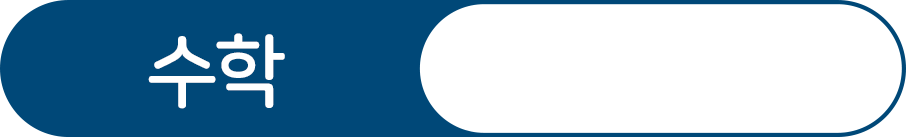 10~11쪽
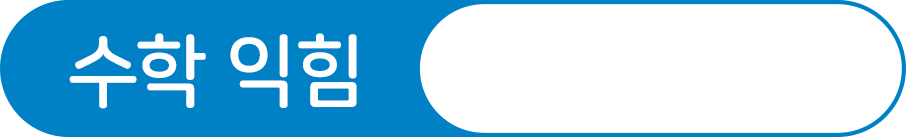 6~7쪽
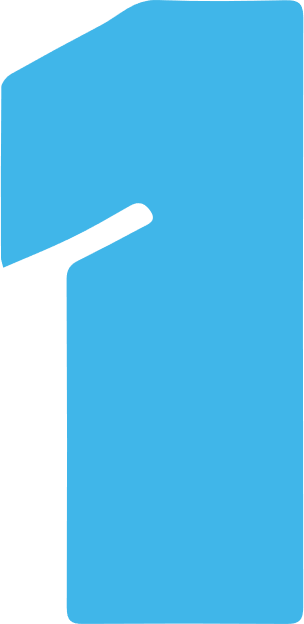 분수의 덧셈과 뺄셈
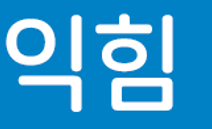 1을 가르고, 분수를
모아 볼까요?
차시 시작
도입
1
2
3
4
5
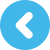 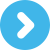 /
1
8
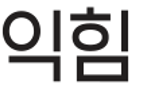 분수 띠를 보고 1을 분수로 나타내어 보세요.
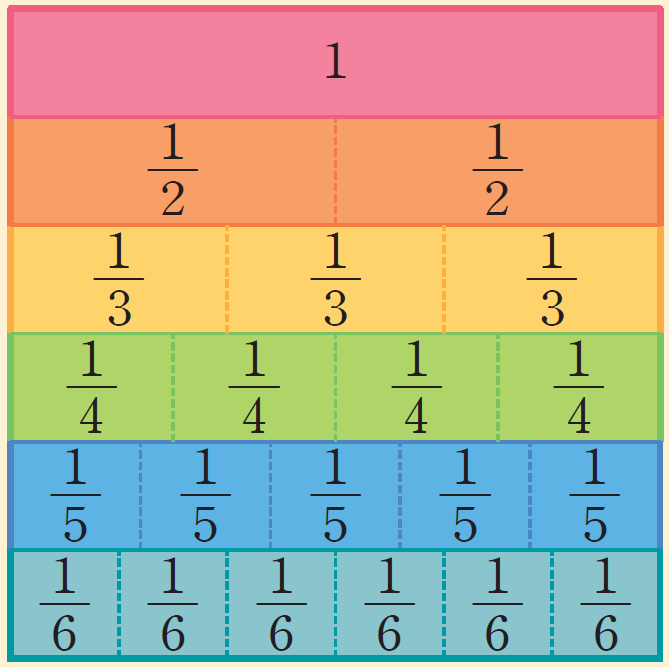 5
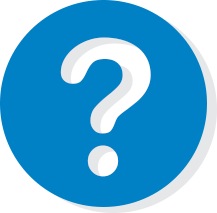 5
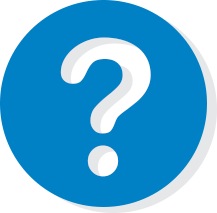 2
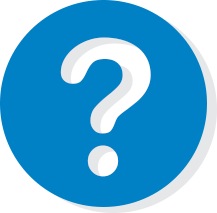 2
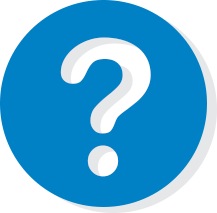 차시 시작
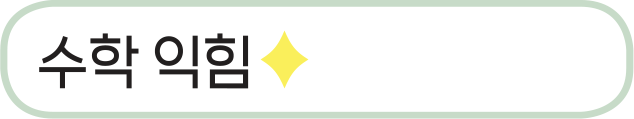 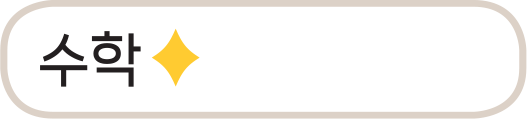 도입
1
2
3
4
5
6~7쪽
10~11쪽
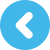 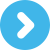 /
2
8
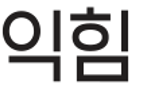 1
그림을 보고      안에 알맞은 분수를 써넣으세요.
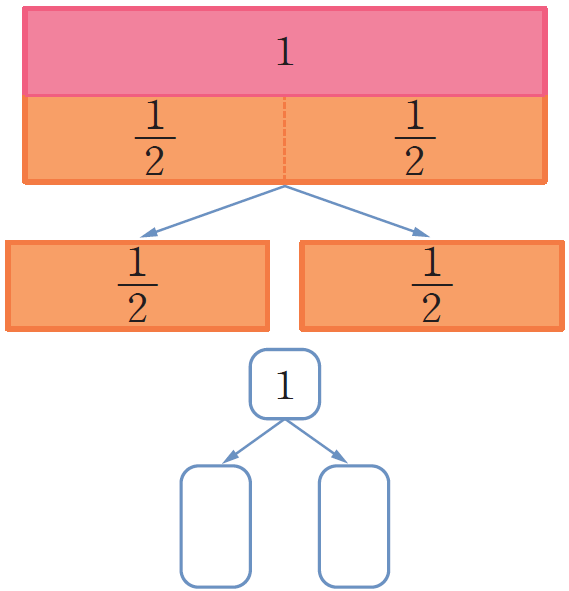 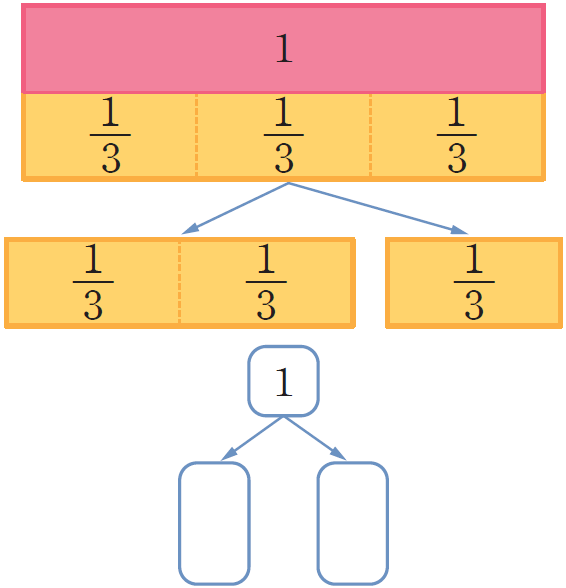 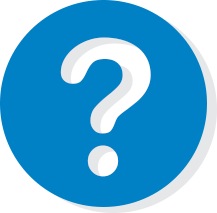 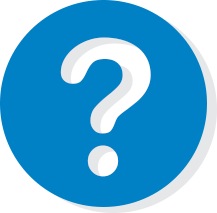 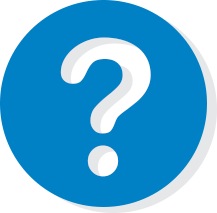 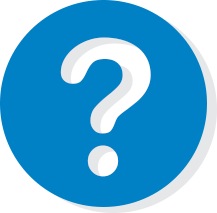 차시 시작
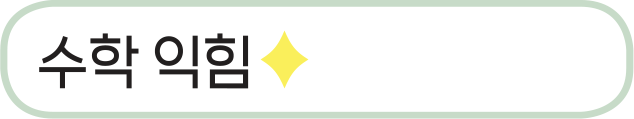 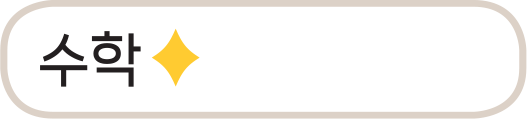 도입
1
2
3
4
5
6~7쪽
10~11쪽
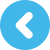 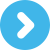 /
3
8
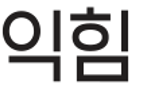 2
그림을 보고 나만의 방법으로 1을 갈라서     안에 알맞은 분수를 써넣으세요.
예
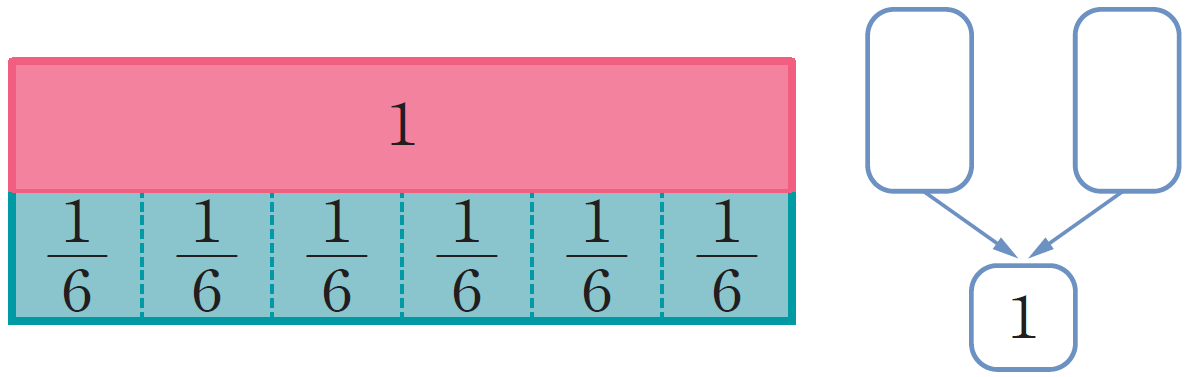 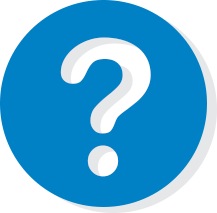 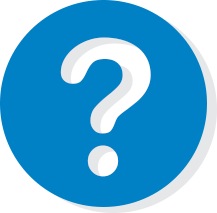 차시 시작
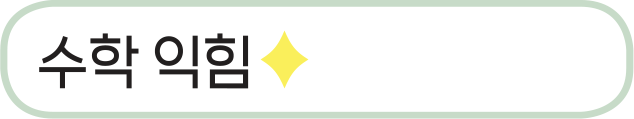 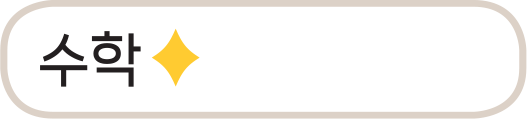 도입
1
2
3
4
5
6~7쪽
10~11쪽
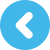 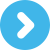 /
4
8
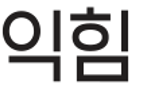 3
그림을 보고      안에 알맞은 분수를 써넣으세요.
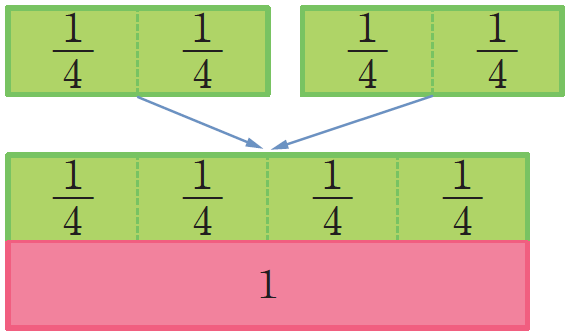 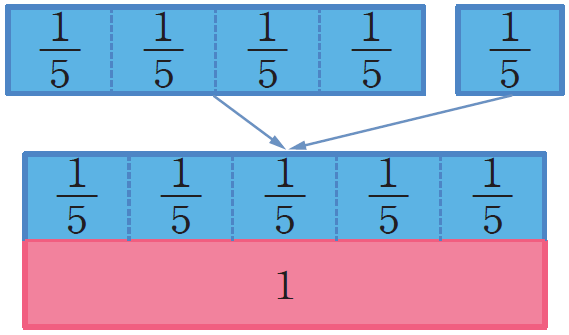 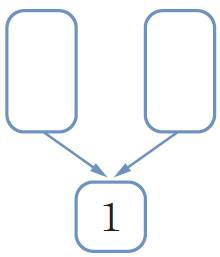 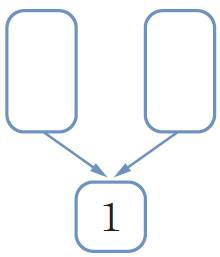 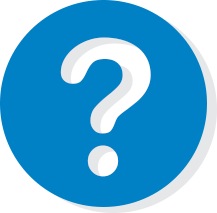 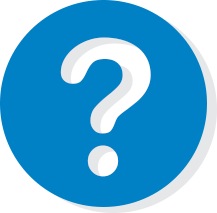 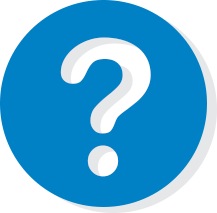 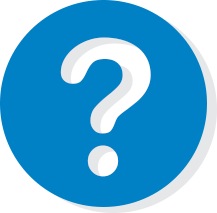 차시 시작
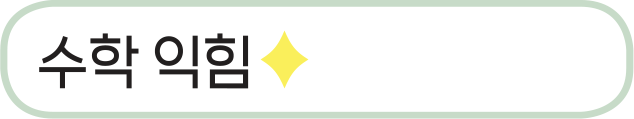 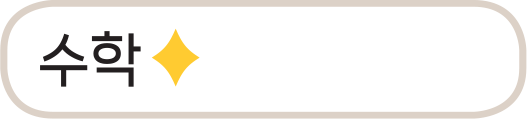 도입
1
2
3
4
5
6~7쪽
10~11쪽
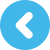 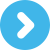 /
5
8
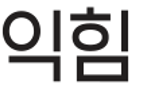 4
모았을 때 1이 될 수 있는 것끼리 선으로 이어 보세요.
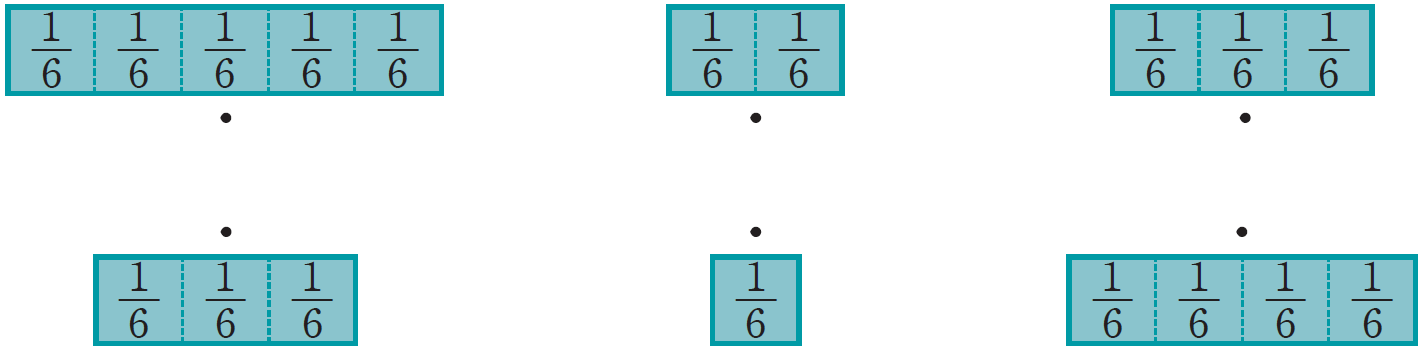 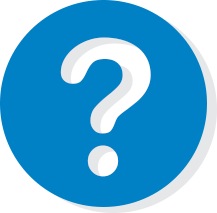 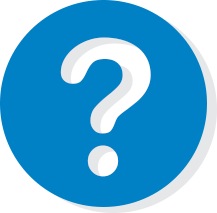 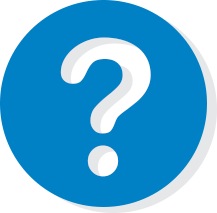 차시 시작
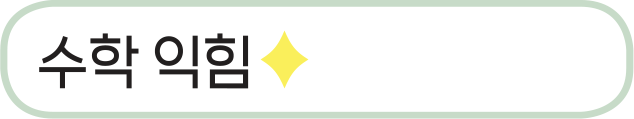 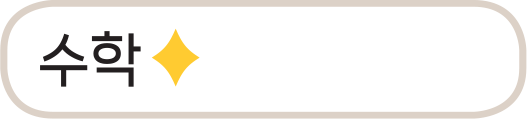 도입
1
2
3
4
5
6~7쪽
10~11쪽
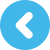 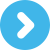 /
6
8
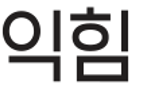 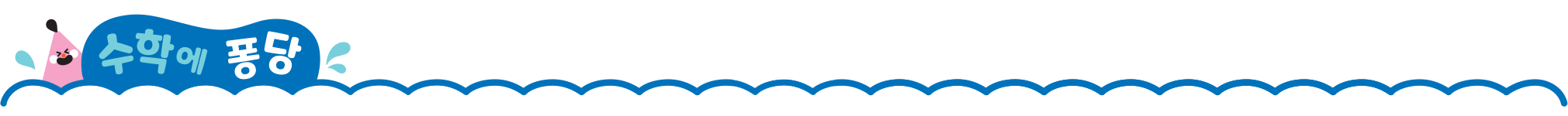 분자가 1인 분수를 단위분수라고 해요.
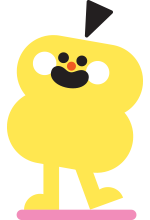 와 같이 1을 갈라서 단위분수로 나타내어 보세요.
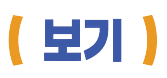 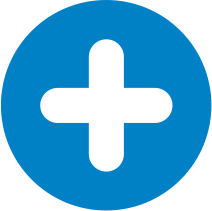 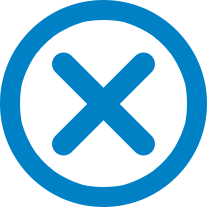 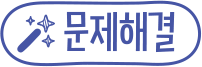 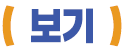 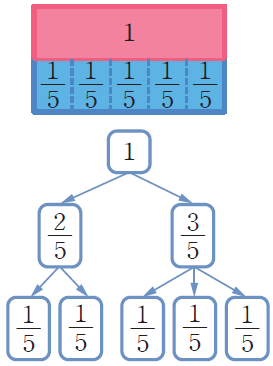 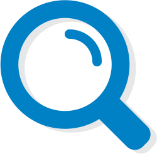 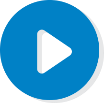 차시 시작
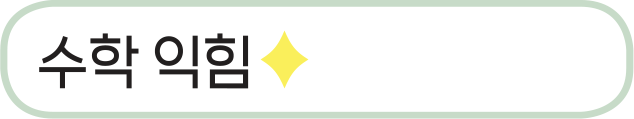 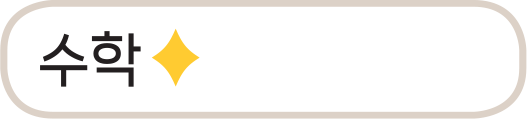 도입
1
2
3
4
5
6~7쪽
10~11쪽
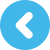 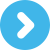 /
7
8
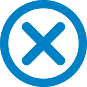 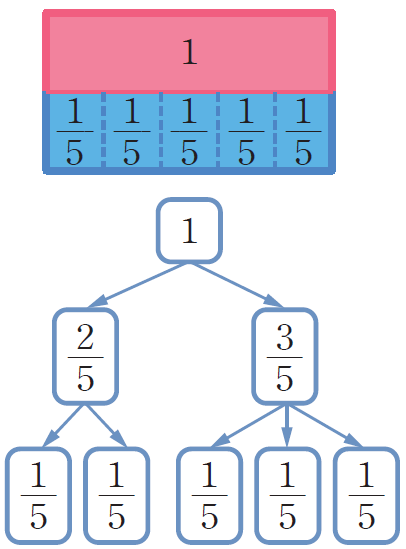 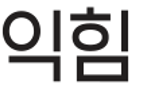 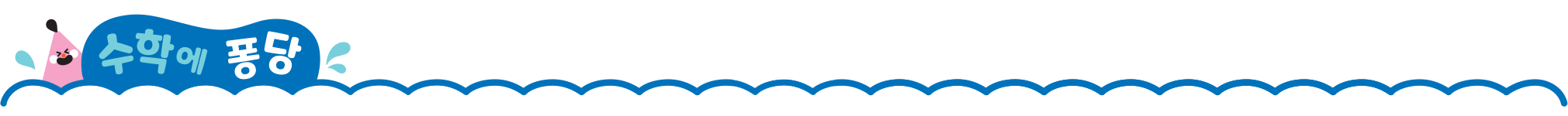 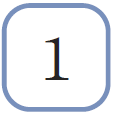 예
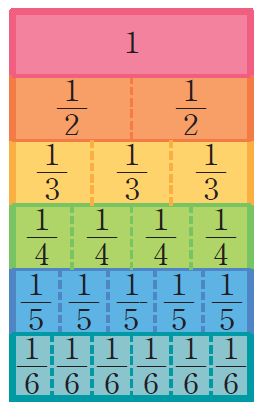 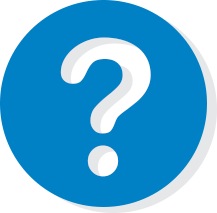 차시 시작
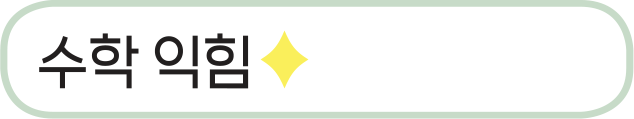 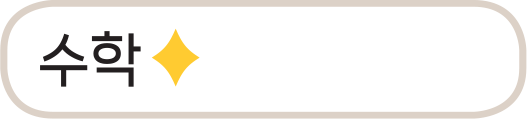 도입
1
2
3
4
5
6~7쪽
10~11쪽
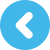 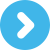 /
8
8